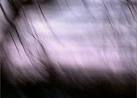 Possible Worlds
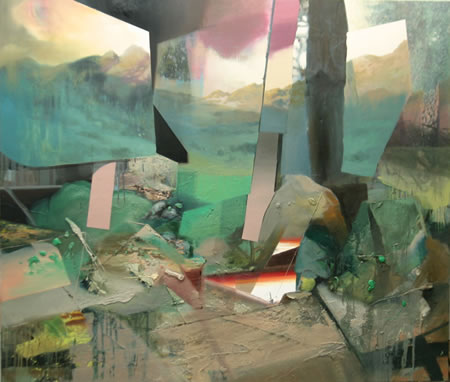 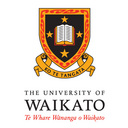 Cathy Legg
University of Waikato
Day 4TOPICS
Lewis’ Counterfactual Theory of Causation
	Counterfactual Conditionals
	Causal Dependence
	Testing the Counterexamples to Hume
Identity 
	Quantitative vs Qualitative
	Leibniz’ Law
Modal Realism
	Objections to Modal Realism
Day 4
Lewis’ Counterfactual Theory of Causation
Identity 
Modal Realism
Counterfactual Conditionals 
A counterfactual conditional describes a situation which happens not to be true, but which is possible (in some sense of possible). E.g:





It is pretty clear that we have all kinds of knowledge about counterfactuals. Although we could have an interesting discussion about how we get that knowledge…
If kangaroos had no tails then they would fall over.
If the US had not dropped the nuclear bomb on Japan, then World War Two would have lasted longer than 6 years.
If Mum had married Lionel, then I would never have been born…(and so on)
Day 4
Lewis’ Counterfactual Theory of Causation
Identity 
Modal Realism
Logic Link: Counterfactual conditionals cannot be analysed in the simple way that if-then is analysed in introductory logic – namely:  (a.k.a. the material conditional)
Challenging question in philosophical logic: Why not? 
What are the differences in truth-conditions?
According to the truth-conditions for the material conditional, all counterfactual conditionals come out true. (Because X  Y is only false when X is true and Y is false. Otherwise it is true.) But that is not the result we want. We want to be able to say, for instance:
If I had entered the 2003 New York marathon then I would have been tired: TRUE
If I had entered the 2003 New York marathon then I would have won: FALSE
If Brad had not kissed Jennifer or Angelina then he would not have measles: TRUE
If Brad had kissed Angelina but not Jennifer then he would not have measles: FALSE.
Day 4
Lewis’ Counterfactual Theory of Causation
Identity 
Modal Realism
David Lewis’ theory of the logic of counterfactuals:
Lewis represents counterfactual conditionals by an entirely different symbol: 
Here are its truth-conditions:
X  Y is true iff:
i) there are no possible worlds where X is true         OR:
ii) at all the closest possible worlds where X is true, Y is also true
Questions: Why clause i)? Why clause ii)?
(Note: This is not the only theory of the logic of counterfactuals. There are quite a few different theories, many more recent than Lewis (~1975), with no real consensus amongst philosophers at the present time, interestingly.)
Day 4
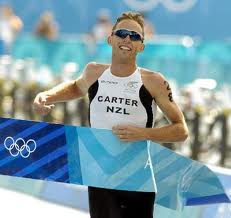 Lewis’ Counterfactual Theory of Causation
Identity 
Modal Realism
Back to metaphysics: What does “closest” mean here?? Here Lewis relies on a “primitive”, objective relation of “similarity” amongst possible worlds. 
Some things just are more similar to each other, in an overall sense. E.g. a rabbit is more similar to a hare than it is to a cockroach, objectively.
Similarly, then, possible worlds where I run the New York Marathon with my current body are more similar to the actual world than worlds where I run the New York marathon with the body of Hamish Carter. 
And in worlds where I run the New York Marathon with my current body, I don’t win. That is why the sentences below have the truth-values they do:
If I had entered the 2003 New York marathon then I would have been tired: TRUE
If I had entered the 2003 New York marathon then I would have won: FALSE
Day 4
Lewis’ Counterfactual Theory of Causation
Identity 
Modal Realism
How does all this help us get a Theory of Causation?
Lewis proceeds in two stages:
1) First define causal dependence:
 


 
     In other words: in the closest possible worlds where x occurs, y also occurs and in the closest possible worlds where x doesn’t occur, y doesn’t either.
y causally depends on x iff  O(x)  O(y), and ~O(x)  ~O(y)
LEXICON: 
Ox: x occurs.
Question: Why does Lewis need both halves?
Day 4
Lewis’ Counterfactual Theory of Causation
Identity 
Modal Realism
2) Then define causation itself in terms of causal dependence:






Test case:
The steak I left on the bench getting chewed was caused by my leaving the cat inside this morning.
[see over for analysis…]
x causes y iff there is a chain of events leading from x to y, each stage of which causally depends on the previous stage.
Another question: Why the second stage? Why the chain?
Day 4
Lewis’ Counterfactual Theory of Causation
Identity 
Modal Realism
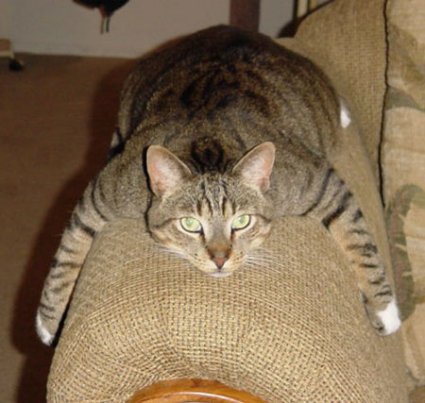 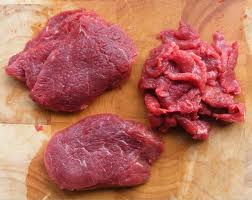 CAUSES
CAUSALLY DEPENDS
CAUSALLY DEPENDS
1. Leave cat inside
5. Steak in bad shape
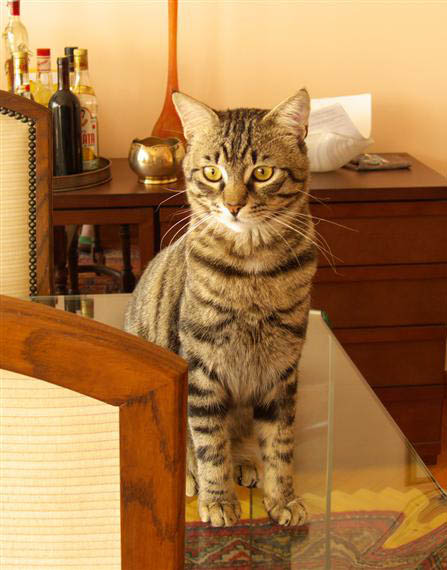 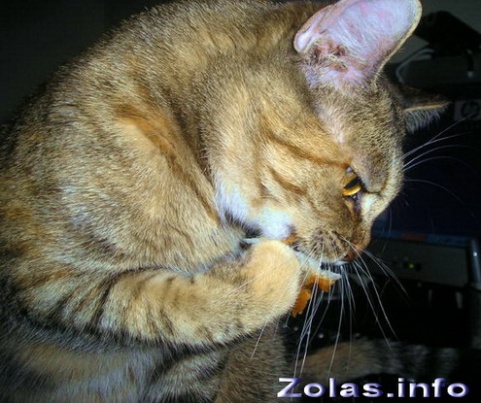 CAUSALLY DEPENDS
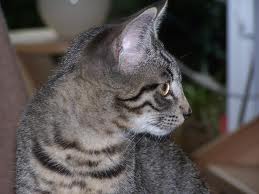 CAUSALLY DEPENDS
2. Cat sees steak
4. Cat chews steak
3. Cat decides to get steak
Day 4
Lewis’ Counterfactual Theory of Causation
Identity 
Modal Realism
Does this Theory Solve Lewis’ Original Objections to Hume?
Exercise (groups of 3-4)
For each of the sentences below: i) work out its truth conditions according to Lewis’ counterfactual theory of causation, ii) think about the relevant possible worlds, iii) discuss whether the truth-value given by Lewis’ theory to this sentence is correct.
 
i) Pre-empted Potential Causes:
Brad’s kissing Angelina caused him to get measles.
ii) Epiphenomena:
Having measles spots caused me to have a high fever.
iii) Effects: 
Having measles caused me to have contact with the measles virus.
Day 4
Lewis’ Counterfactual Theory of Causation
Identity 
Modal Realism
Introduction to Identity
We will begin by looking at the concept of identity itself.  And, as always, we will ask: What does this fundamental concept mean?
A distinction is often made in philosophy between two ‘kinds’ of identity:
qualitative identity
quantitative (sometimes also called ‘numerical’) identity
Two things are qualitatively identical if they share all their properties. If one is green, the other is green, if one is 2 feet long, the other is 2 feet long…..and so on.
Two things are quantitatively identical if they are actually the same thing. I.e. there is only ‘one thing there’ (hence ‘quantitative’ identity).
Day 4
Lewis’ Counterfactual Theory of Causation
Identity 
Modal Realism
It is often thought possible to have qualitative identity without quantitative identity (How? What would be an example?)
 

HintHint
Hard metaphysical questions: 
i) If two things are qualitatively identical but not quantitatively identical, in virtue of what are they not quantitatively identical?
ii) Can you have quantitative identity without qualitative identity? If so, what would be an example?
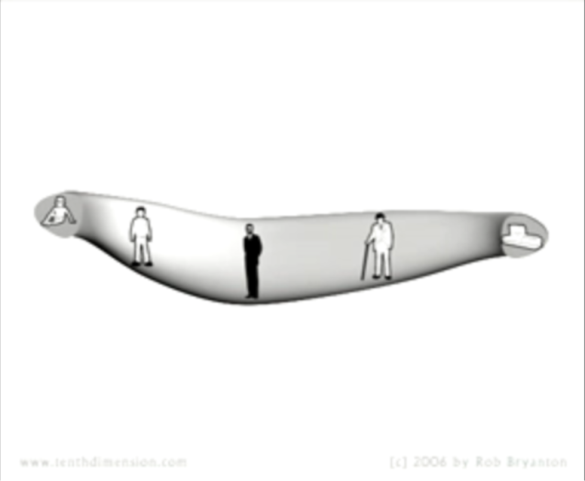 Hint:
Day 4
Lewis’ Counterfactual Theory of Causation
Identity 
Modal Realism
Leibniz’s Law
     This famous ‘law’ (not really a law like a law of physics, but a claim in metaphysics) relates qualitative and quantitative identity. It has two halves:
1) The Indiscernibility of Identicals:
If two things are identical (quantitatively) then they share all their properties.
2) The Identity of Indiscernibles:
If two things share all their properties then they are identical (quantitatively).
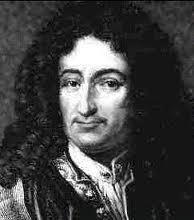 Logic Link, again requiring some logical sophistication: Express both laws in formal logic. What ‘kind of a logic’ is required in order to do this?
Day 4
Lewis’ Counterfactual Theory of Causation
Identity 
Modal Realism
Qualitative and Quantitative Identity Summed Up:
    You can have qualitative identity without quantitative identity insofar as two things might share all their properties (even, in some sense, their spatiotemporal location in a symmetrical universe) and yet still be ‘different’ in the sense that…this is THIS thing and that is THAT thing (!)
Metaphysicians sometimes express this idea by saying that the two things have different thisnesses. The traditional medieval Latin term for this is: haecceities - if that helps 
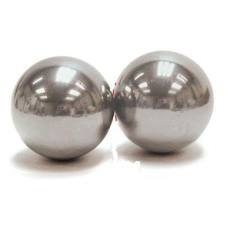 Day 4
Lewis’ Counterfactual Theory of Causation
Identity 
Modal Realism
Qualitative and Quantitative Identity Summed Up:
 You can have quantitative identity without qualitative identity insofar as the passage of time allows a thing to change, and thus have different  even contradictory  properties at different times 
Some metaphysicians deny this by holding a view in which only time-slices of things (infinitely thin temporal parts) are strictly identical to one another, and a thing which is extended in time, such as a person, is only really a collection of time-slices which are actually different things. 
These philosophers are called perdurantists. 
Philosophers who deny this, and hold that there is quantitative identity across time, are called endurantists.
Day 4
Lewis’ Counterfactual Theory of Causation
Identity 
Modal Realism
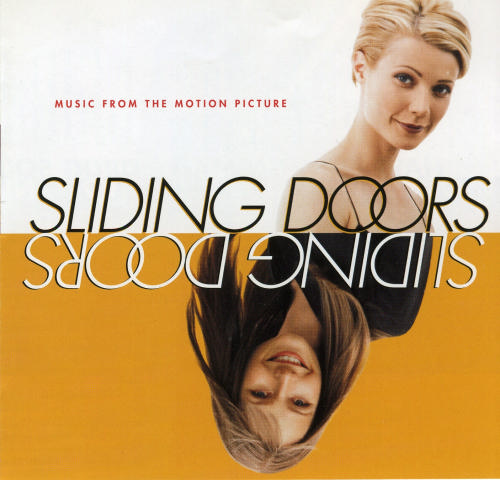 Warm-up exercise: 
Watch this clip from the movie Sliding Doors.
 In this movie two possible scenarios are explored – one where Helen catches the train and consequences follow, and another where she misses the train and consequences follow. 
We can all think of counterfactual cases like this in our own lives. (Dates you didn’t go on, car accidents you avoided...and so on). What  if anything  determines that this is the situation that actually happened? 
We have already bravely confronted the brain-bending question: “What makes now now?” 
Along the same lines, we now ask: “What makes the actual actual?”
Day 4
Lewis’ Counterfactual Theory of Causation
Identity 
Modal Realism
Introduction to Modal Realism:
 David Lewis is somewhat notorious for defining a particular form of realism about possible worlds, which he calls modal realism, and claiming to believe it.
We have now had a brief look at the logic of counterfactual conditionals. This is a reasonably well-worked out framework for determining the truth-values of these conditionals.
Is there anything we can say about reality that might explain why counterfactual conditionals work this way?
Lewis: yes there is: possible worlds are part of reality too! We thought that we only lived in one Universe, the so-called actual world. But this actual world is just one among many many (infinitely many) possible worlds, which differ from the actual world in all possible (!) ways.
Day 4
Lewis’ Counterfactual Theory of Causation
Identity 
Modal Realism
Lewis claims that for every proposition we wish to say is possible, there exists a possible world where that proposition is true. E.g. there are worlds just like this one, except that…
…donkeys talk
…everyone has a piece of toast on their head
…human beings have wings
…John Lennon was never assassinated
…my mother married Lionel
…………….and so on, for every possible distribution of properties imaginable
Day 4
Lewis’ Counterfactual Theory of Causation
Identity 
Modal Realism
Lewis makes the following claims about these other possible worlds:
they exist just as ‘concretely’ as the actual world (!) (Parity)*
they are ‘spatiotemporally disconnected from the actual world’ (Isolation)*
There are as many possible worlds as there are possible ways things might be (Plenitude)*
                                              (*Brock and Mares, see FURTHER READING)

How might one argue for Modal Realism?
i) There is such an elegant symmetry with indexical accounts of space and time.
Day 4
Lewis’ Counterfactual Theory of Causation
Identity 
Modal Realism
i) There is such an elegant symmetry with indexical accounts of space and time.
This time is now!
This time is now!
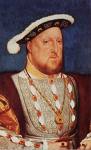 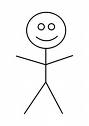 This place is here!
This place is here!
1536,  ENGLAND			 2012, USA
                                    				                  TIME-LINE  (this way to the future )
Nobody tries to argue that ‘here’ is not indexical – for instance by saying things like,  “The point in space where I am standing is really here! You can’t say that where you are standing is ‘here’ because here is right here!” 
Arguably, such “disputes” would only show that you don’t understand the meaning of ‘here’. 
(We’ve seen that ‘now’ is more contested, but arguably analogous.)
Day 4
Lewis’ Counterfactual Theory of Causation
Identity 
Modal Realism
Space-time Discontinuity
Treating ‘actual’ as indexical:
This world is actual, and donkeys don’t talk
This world is actual
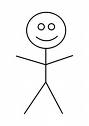 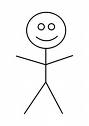 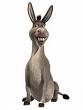 Hey bro!
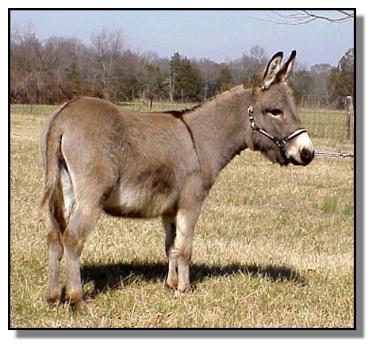 OUR POSSIBLE WORLD			 ANOTHER POSSIBLE WORLD
It is sometimes said that the most simple, elegant theory is the most likely to be true (Ockham’s Razor)…Or is it?
Day 4
Lewis’ Counterfactual Theory of Causation
Identity 
Modal Realism
How might one argue for Modal Realism?
LOGIC LINK: ii) Existential quantification
Most of the other things we existentially quantify over exist. That is why it is called existential quantification. E.g: 
There are some sausages in the freezer.
Some people are very annoying. 
There were times in my life I was happier than now. 
All events have a cause.  
The propositions above quantify over sausages, people, times and causes. We believe that these things all exist. Now, we also say things like:
There are many ways things could have been  other than the way they are.
This too is an existential quantification….So surely these ways things could have been also exist….??
Is this a good argument? Why or why not?
Day 4
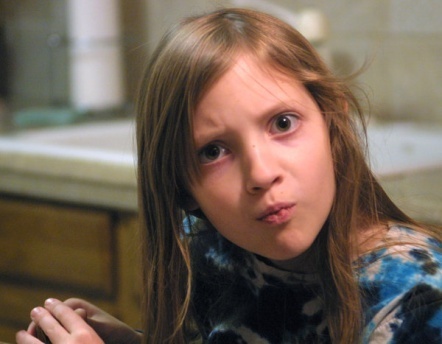 Lewis’ Counterfactual Theory of Causation
Identity 
Modal Realism
(Your thoughts?)
How might one argue against Modal Realism? 
The incredulous stare. Lewis says that this is the most common reaction he receives to his theory. 
Reply: It is hard to say much in reply to this, and maybe one doesn’t need to 
Epistemological concerns. How can you say you know that these other worlds exist when they are spatiotemporally disconnected from the actual world and you really don’t know what’s in them?
Lewis’ Reply: That I don’t know what is in the worlds is just what you would expect, actually. That is what it is to be a realist about something – if you think that x is real, then you think that it is independent of you, i.e. you didn’t make it up so you don’t know everything there is to know about it!
Day 4
Lewis’ Counterfactual Theory of Causation
Identity 
Modal Realism
Final exercise: (small groups)
i) Do you think you might be willing to believe Lewis’ theory? Why or why not?
ii) Lewis developed the theory as he wanted to be realist about possibilities. He thought there are objective truths about what is possible and what is not possible (in our 3 different senses of course). Is he right about this? And if so, is there any other way he might be able to have realism about possibility, without having to hold that other possible worlds exist?
Day 4
Lewis’ Counterfactual Theory of Causation
Identity 
Modal Realism
FURTHER READING:
Philosophy:
David Lewis, “Causation”, in Causation and Conditionals, ed. Sosa (Oxford: Oxford University Press, 1975), pp. 180-191. (fitelson.org/269/Lewis_Causation.pdf)
David Lewis, ‘Counterfactuals and Time’s Arrow”, Noûs 13, pp. 455-76.
Peter Menzies, “Counterfactual Theories of Causation”, Stanford Encyclopedia of Philosophy, http://plato.stanford.edu/entries/causation-counterfactual/ 
David Lewis, “Possible Worlds”, in Loux, ed., The Possible and the Actual (Ithaca: Cornell University Press, 1979), pp. 182-189. [Lewis also has a whole book devoted to his modal realism: On the Plurality of Worlds (Oxford, 1986). However this article conveniently summarises the most important points.]
S. Brock and E. Mares, Realism and Anti-Realism (McGill-Queens, 2007) [chapter 11 discusses modal realism in detail]
Day 4
Lewis’ Counterfactual Theory of Causation
Identity 
Modal Realism
FURTHER READING, cont:
Philosophy:
William G. Lycan, “Review of On the Plurality of Worlds by David Lewis”, The Journal of Philosophy, Vol. 85, No. 1. (1988), pp. 42-47 [addresses the radical and apparently crazy nature of Lewis’ theory]
Harold Noonan, “Identity”, Stanford Encyclopedia of Philosophy, http://plato.stanford.edu/entries/identity/ 

Fiction: 
Jorge-Luis Borges, “The Library of Babel”: http://jubal.westnet.com/hyperdiscordia/library_of_babel.html [another baffling, absurd, wondrous fable from Borges. To me it constructs an interesting reductio ad absurdam of the ‘plenitude’ which constitutes Lewis’ modal realism. Also says a lot about our modern ‘information’-laden society. Have a look and see what you think.]